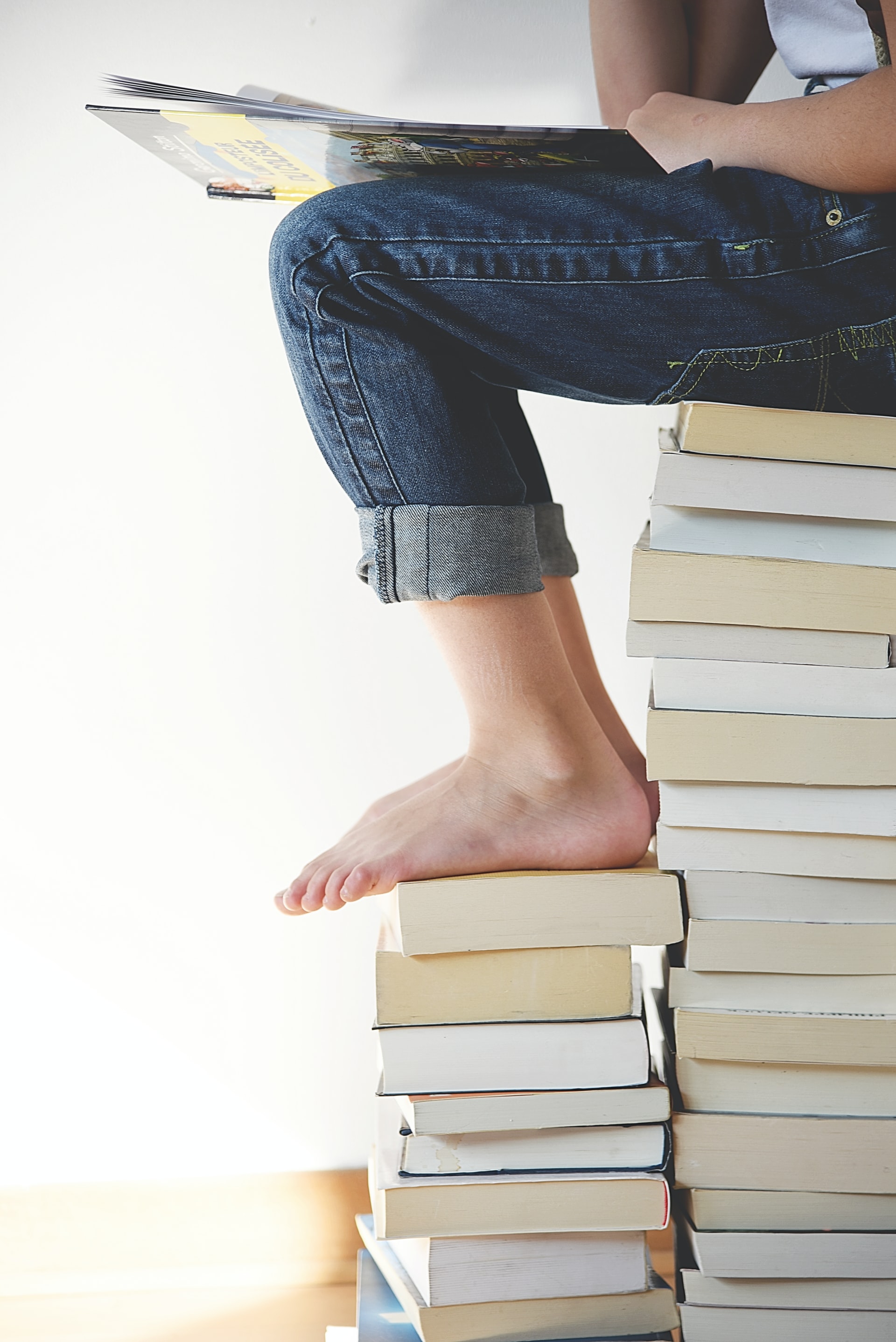 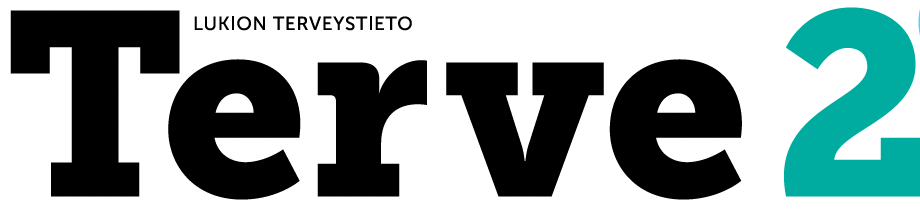 Luotettavaa tietoa terveydestä
Kuva: Unsplash.com / Gaelle Marcel
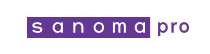 Terveyden lukutaidon osa-alueet
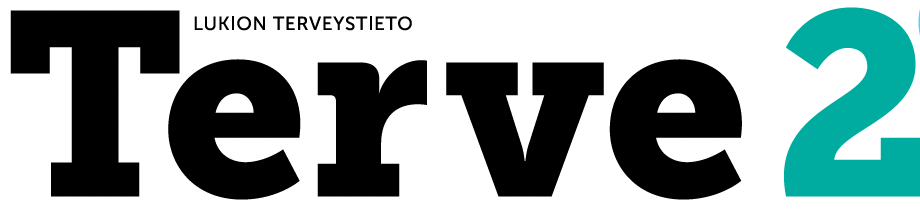 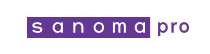 Kuva: Unsplash.com/ KMA .img
Tiedon hakeminen
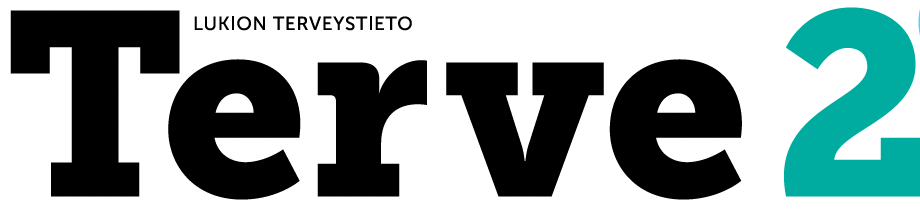 Tiedon tarve
Mihin kysymyksiin halutaan vastauksia?
Määritellään ja rajataan aihe
Tiedonhaun suunnittelu
Valitaan tietolähteet, hakukoneet ja -sanat
Tiedon etsintä
Internet, kirjat, haastattelut, asiantuntijat
Tallenetaan tietolähteet
Hakutulosten arviointi
Arvioidaan tietojen luotettavuutta, ajantasaisuutta ja kattavuutta
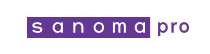 Kuva: Unsplash.com/ ThisisEngineering RAEng
Tiedon vastaanottaminen
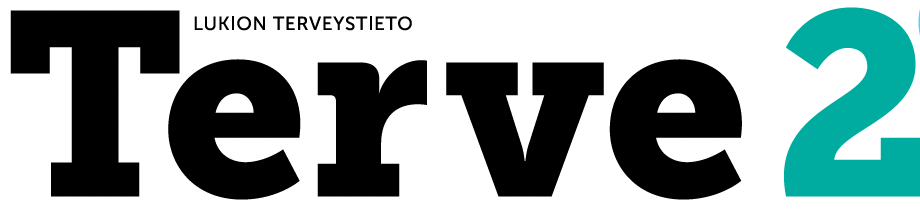 Rajoittunut havaintokyky ja havaintoharhat
Ihmisellä taipumus huomata vain muutama asia kerrallaan
Yksilöllisten erojen lisäksi tilanne vaikuttaa havaintokykyyn

Muistin rajoitukset – muistivirheet
Liian suuri tietomäärä kerralla vaikeuttaa muistiin painamista
Univaje, distressi, päihteet kuormittavat muistia
Kuva: Schutterstock
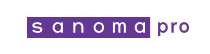 Muistin toiminta
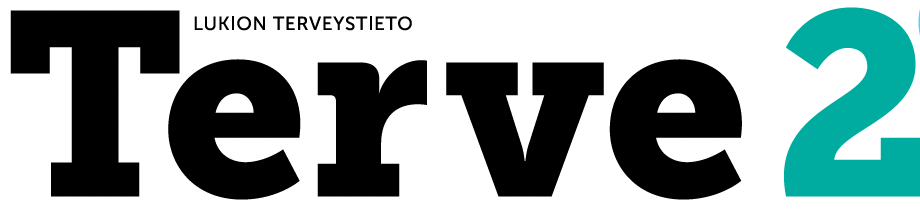 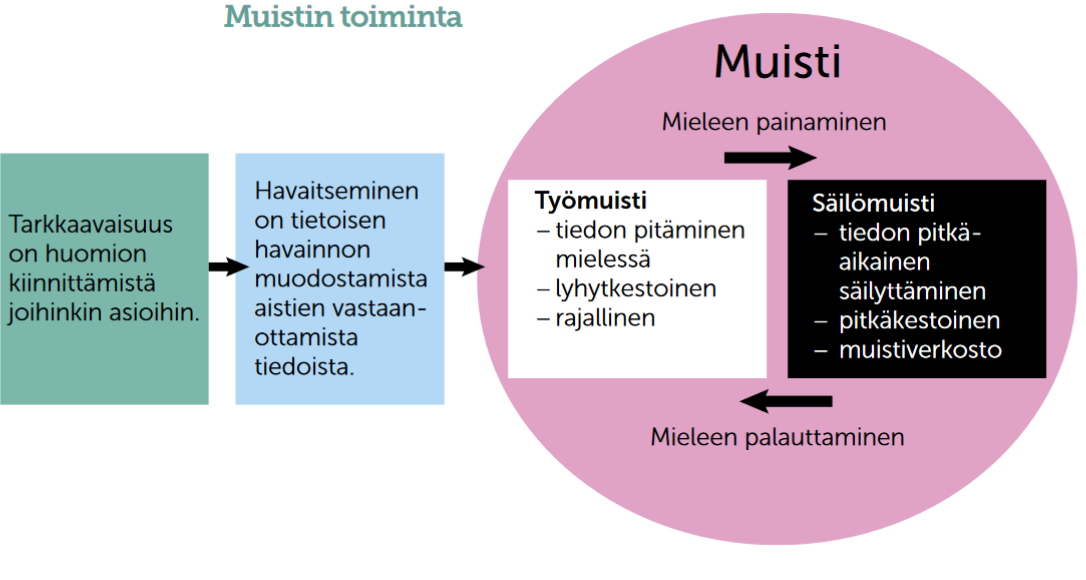 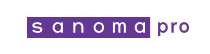 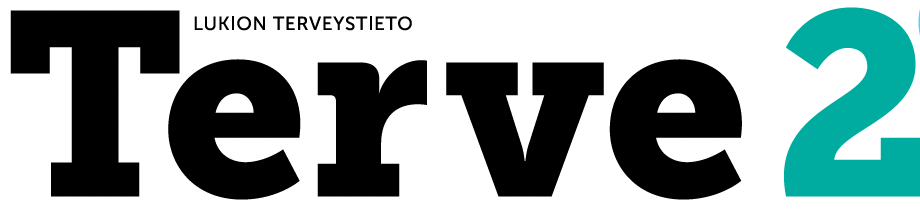 Tiedon arviointi
Kirjoittajan asiantuntemus
Mikä on kirjoittajan koulutus ja asiantuntemus aiheesta?
Kirjoittajan tarkoitusperä
Sisältyykö julkaisuun kaupallisia, ideologisia tai poliittisia tavoitteita?
Tiedon tueksi esitetyt perustelut
Perustellaanko väitteet selkeästi? Pohjautuvatko perustelut tieteelliseen tietoon?
Vertailu muihin tietolähteisiin
Onko eri lähteiden välillä ristiriitoja?
Kuva: Unsplash.com / Lorenz Lippert
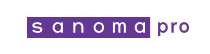 Opiskelijoiden selkäkivun erilaisia asiantuntijoita
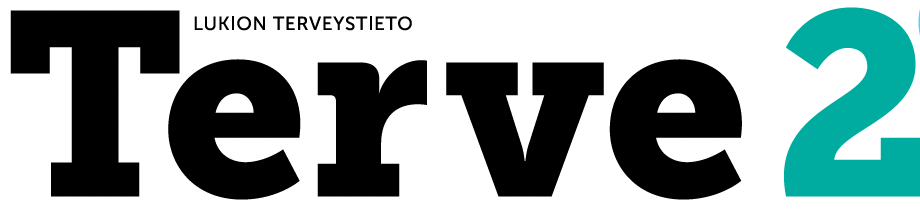 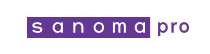 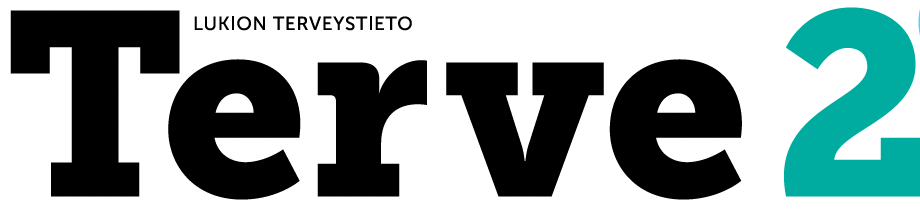 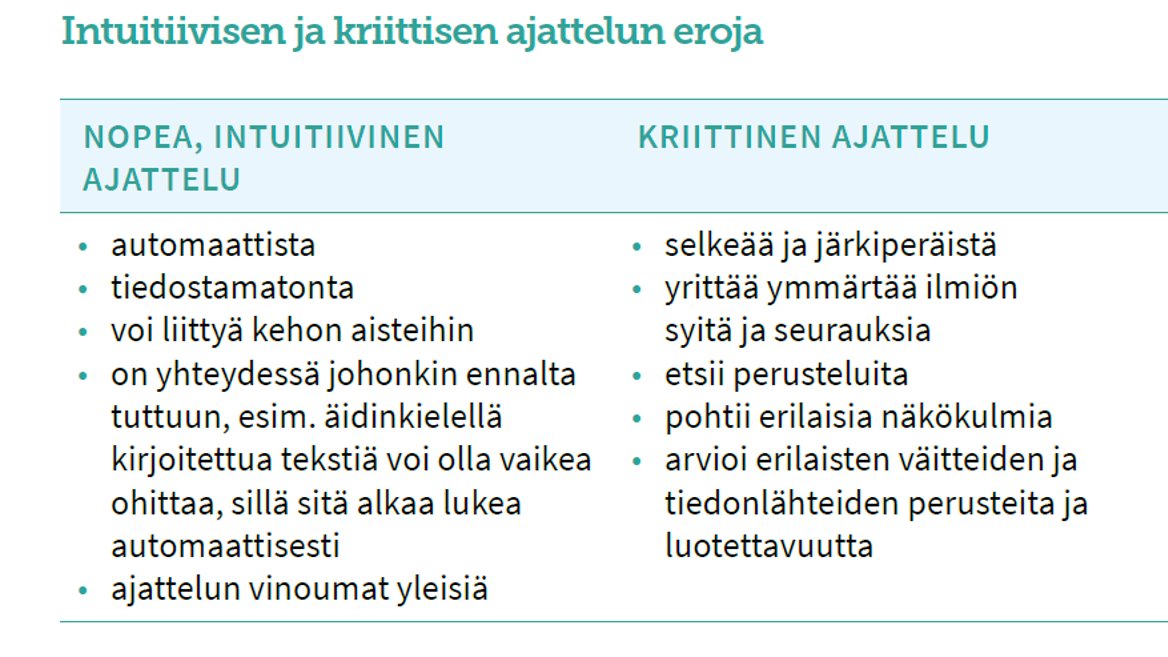 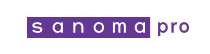 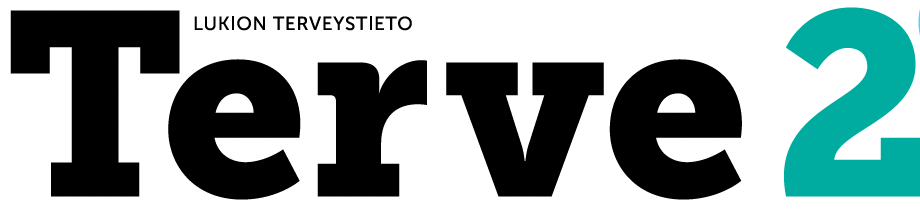 Ajattelun vinoumat vaikuttavat tiedon tulkintaan
Ajattelun vinoumilla tarkoitetaan ihmisen taipumusta tehdä ja ymmärtää havaintoja, tulkintoja ja hankittua tietoa tietyllä tavalla.

Niitä ei voi kokonaan välttää, ja siksi niistä on hyvä olla tietoinen.
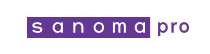 Kuva: Unsplash.com/ Helena Yankovska
Yleisiä ajattelun vinoumia
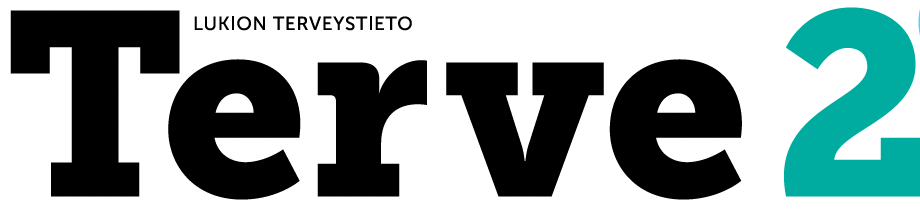 Ankkurointivinouma
- Taipumus painottaa ensimmäistä havaintoa tai tietoa
Ylivertaisuusvinouma
- Taipumus yliarvioida omat kykynsä, tietonsa ja taitonsa
Vahvistusvinouma
- Taipumus etsiä ja havaita vain omia ennakkokäsityksiä tukevia tietoja
Strutsi-ilmiö
- Taipumus vältellä negatiivisia tietoja
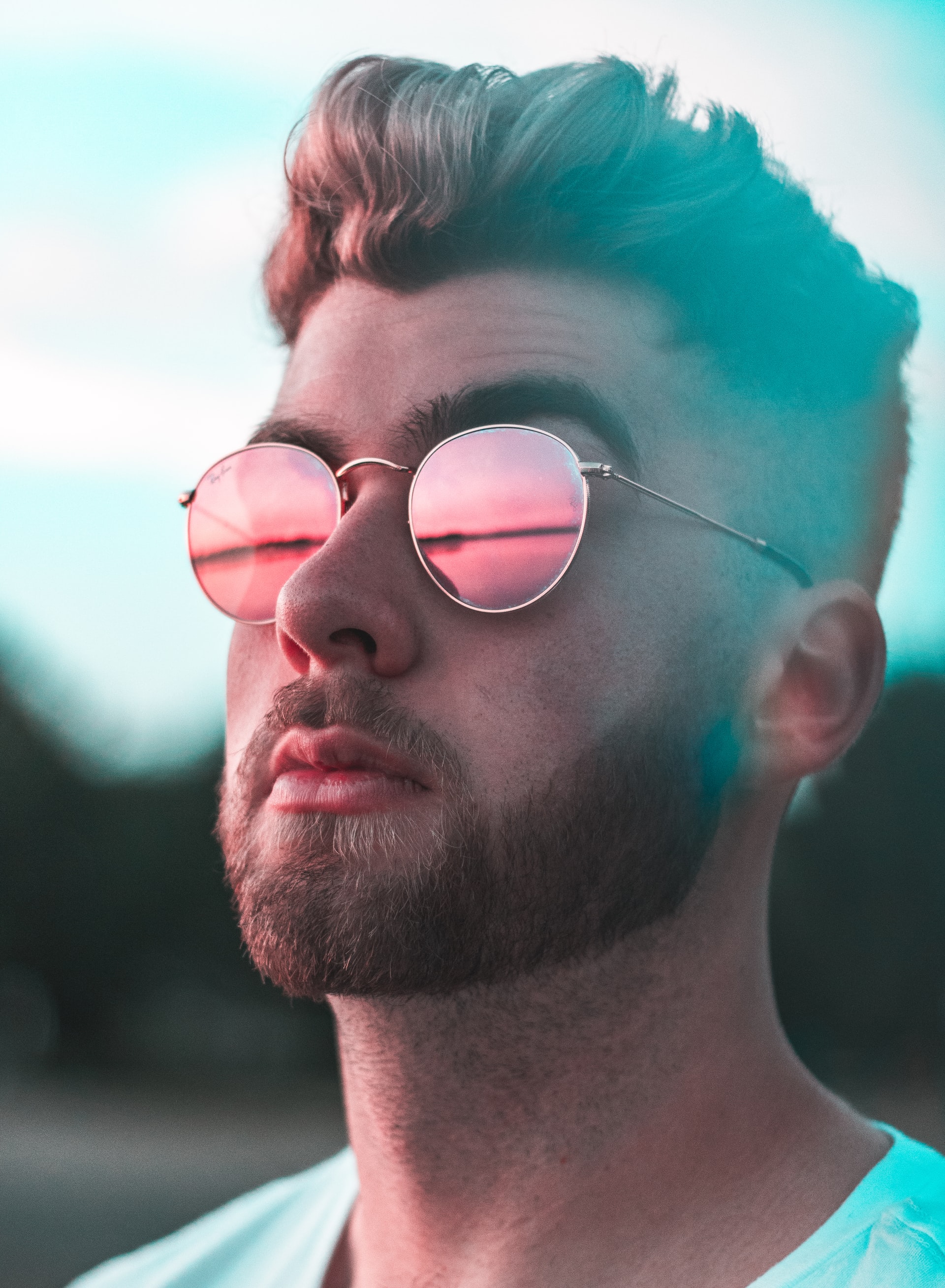 Optimismiharha
- Taipumus ajatella, että itsellä on pienempi riski kokea negatiivinen tapahtuma kuin muilla
Nykyisyysharha
- Taipumus painottaa kahdesta tulevaisuuden näkymästä sitä, joka on lähempänä
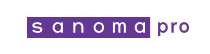 Kuva: Unsplash.com/Alex Iby